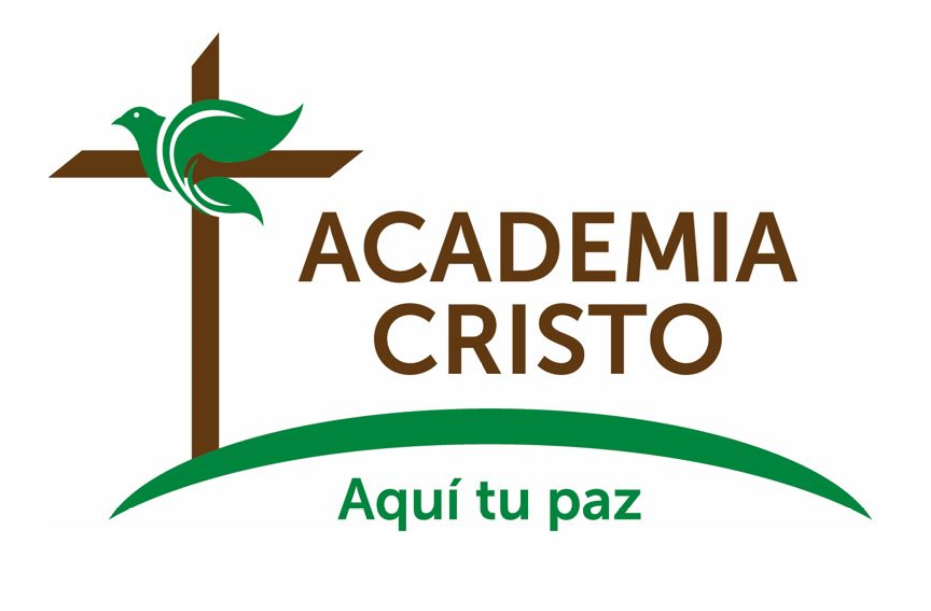 Identificación Espiritual – 6/10
La Santa Cena
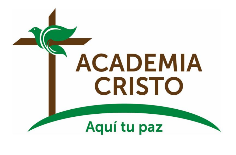 Señor Jesucristo, en la noche que fuiste traicionado, amorosamente nos dejaste una cena por la cual podíamos recordar tu sacrificio y recibir el mismo perdón que obtuviste con él, junto con tu verdadero cuerpo y sangre. Mientras estudiamos esta Santa Cena hoy, ayúdanos a confiar en que lo que dices es verdad. Danos a todos entusiasmo para participar en esta fiesta tan a menudo como podamos mientras esperamos para unirnos a ti en la gran fiesta del cielo. En tu nombre oramos, Amén.
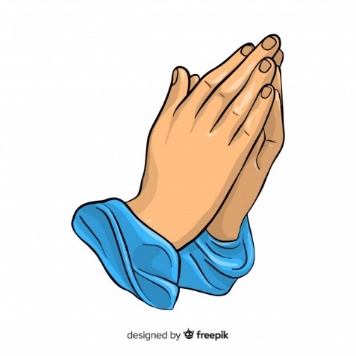 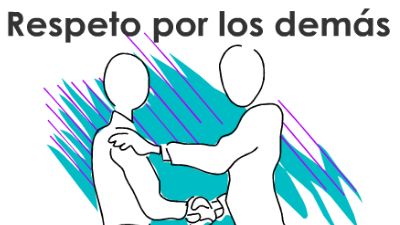 Viniendo preparado
Siendo puntual
Con los que nos sirven
Con los compañeros de clase
Con el grupo de Whatsapp
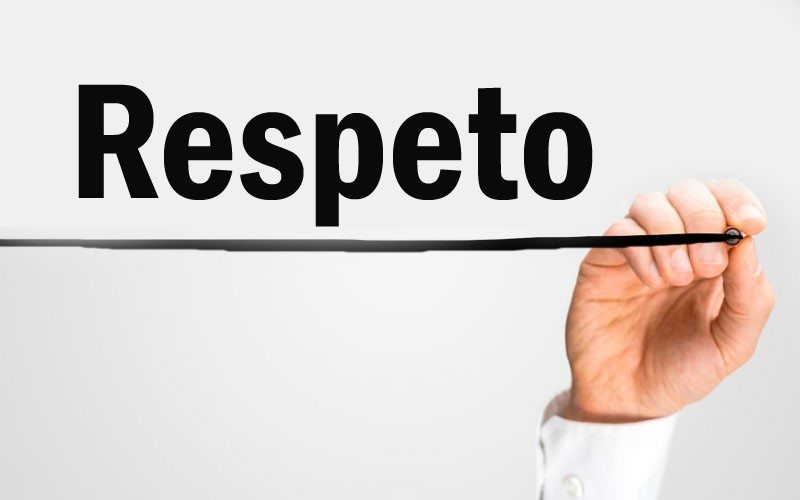 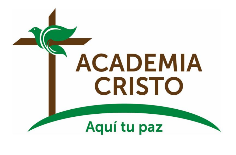 El propósito de este curso.
Hay muchas “identidades” espirituales – sistemas de creencias – en el cristianismo de hoy.

En Academia Cristo, nuestra identidad espiritual es Luterana Confesional.

En resumen: queremos ayudarle a tener una identidad espiritual basada únicamente en lo que dice la Palabra de Dios.
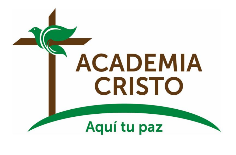 [Speaker Notes: a. Hay muchas “identidades” espirituales – sistemas de creencias – en el cristianismo de hoy. Muchos de ustedes vienen de iglesias que tienen alguna de estos y está bien. Algunos de ustedes no tienen una iglesia o solo están iniciando a aprender la Biblia.  ¡Eso está bien, también! En este curso, queremos usar la biblia para ayudarle a entender lo que usted cree y por qué.  
b. En Academia Cristo, nuestra identidad espiritual es Luterana Confesional. Más adelante en este curso, le explicaremos lo que significa, y si quiere unirse a nosotros, le damos la bienvenida. Sin embargo, la meta de este curso es presentar lo que dice la Biblia, comparar esto con lo que enseñan las iglesias, y permitirle identificar por sí mismo con cual grupo unirse.
c. En resumen: queremos ayudarle a tener una identidad espiritual basada únicamente en lo que dice la Palabra de Dios, porque la Palabra de Dios es la verdad.]
Objetivos de la lección.
Examinar la institución de la santa cena con su énfasis en el perdón de los pecados.

Comparar lo que las Iglesias diferentes dicen sobre la santa cena. 

Conectar los errores doctrinales que hemos estudiado con el mal uso de la razón humana.
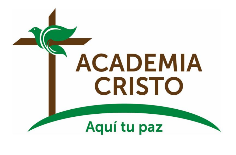 Estudio Bíblico: La Santa Cena
Mateo 26:26-29 – ”26 Mientras comían, Jesús tomó el pan y lo bendijo; luego lo partió y se lo dio a sus discípulos, y les dijo: «Tomen, coman; esto es mi cuerpo.» 27 Después tomó la copa, y luego de dar gracias, la entregó a sus discípulos y les dijo: «Beban de ella todos, 28 porque esto es mi sangre del nuevo pacto, que es derramada por muchos, para perdón de los pecados. 29 Yo les digo que, desde ahora, no volveré a beber de este fruto de la vid, hasta el día en que beba con ustedes el vino nuevo en el reino de mi Padre.»”
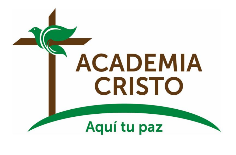 [Speaker Notes: La noche antes de que Jesús muriera, él y sus discípulos estaban celebrando la Pascua. Era una fiesta que conmemoraba cómo Dios, a través de la sangre de los corderos, había salvado a Israel de la muerte de la décima plaga y los había liberado de la esclavitud en Egipto. Pero esa fiesta presagiaba a Cristo, el verdadero Cordero Pascual cuya sangre derramada en la cruz nos libera del pecado y de la muerte. La noche antes de su sacrificio, Jesús instituyó una nueva comida para que la celebremos. Como se observa en el video, hay una variedad de creencias acerca de esa comida en las iglesias de hoy. Así que empecemos por ver lo que dice la Biblia. En particular, queremos responder a la pregunta: ¿Qué recibimos en la Cena del Señor?]
¿Qué recibimos en la Cena del Señor?
vs.26 nos dice que Jesús dio pan a sus discípulos. El pan usado en la fiesta de la Pascua habría sido pan sin levadura. 

También les dio la copa, que estaba llena de vino – “fruto de la vid”. 

Entonces, recibimos pan y vino en la Cena del Señor.
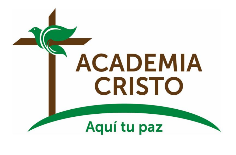 ¿Qué recibimos en la Cena del Señor?
¿Qué les dijo Jesús que estaban recibiendo? 

“Tomad, ven; esto es mi cuerpo…” “Bebed de ella todos; porque esto es mi sangre…” 

Según Jesús, el pan no era solo pan, sino también su cuerpo. El vino no era sólo vino, sino también su sangre.
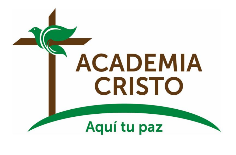 ¿Qué recibimos en la Cena del Señor?
Jesús menciona otra cosa que sus discípulos estaban recibiendo esa noche? “

…es derramada para remisión de los pecados. ”Estaban recibiendo remisión de sus pecados. 

Por eso también llama a su sangre en la Cena del Señor “del nuevo pacto”. Este nuevo pacto fue prometido por Dios en Jeremías 31:31-34, donde dijo “no me acordaré más de su pecado”. Jesús ganó este perdón para nosotros en la cruz y nos lo da en la Cena del Señor.
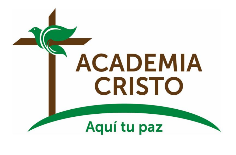 ¿Qué recibimos en la Cena del Señor?
1 Corintios 10:16 – “La copa de bendición por la cual damos gracias, ¿no es la comunión de la sangre de Cristo? Y el pan que partimos, ¿no es la comunión del cuerpo de Cristo?”

¿Qué es la “copa” (vino) en la Cena del Señor, según Pablo?

Es “la comunión de la sangre de Cristo”. Una comunión es la unión de dos o más cosas.
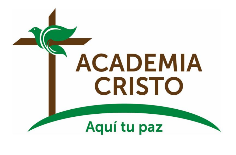 ¿Qué recibimos en la Cena del Señor?
¿Qué es la “copa” (vino) en la Cena del Señor, según Pablo?

Pablo nos dice cuáles son esas dos cosas: La copa (vino) y la sangre de Cristo. Luego dice lo mismo del pan: Es la comunión del cuerpo de Cristo.

Pablo usa la palabra “es”, no “representa”. El vino es realmente la comunión de la sangre de Cristo, y el pan es realmente la comunión del cuerpo de Cristo.
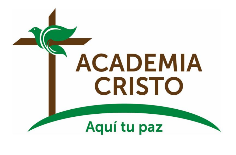 Estudio Bíblico: La Santa Cena
Miremos que más dice la Biblia:

Lucas 22:17-23 – “17 Y Jesús tomó la copa, dio gracias y dijo: «Tomen esto, y repártanlo entre ustedes; 18 porque yo les digo que no volveré a beber del fruto de la vid hasta que venga el reino de Dios.» 19 Luego tomó el pan, lo partió, dio gracias y les dio, al tiempo que decía: «Esto es mi cuerpo, que por ustedes es entregado; hagan esto en memoria de mí.» 20 De igual manera, después de haber cenado tomó la copa y les dijo: «Esta copa es el nuevo pacto en mi sangre, que por ustedes va a ser derramada.”
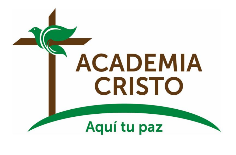 Estudio Bíblico: La Santa Cena
Miremos que más dice la Biblia:

1 Cor. 11:27-29 – “27 Así que cualquiera que coma este pan o beba esta copa del Señor de manera indigna, será culpado del cuerpo y de la sangre del Señor. 28 Por tanto, cada uno de ustedes debe examinarse a sí mismo antes de comer el pan y de beber de la copa. 29 Porque el que come y bebe de manera indigna, y sin discernir el cuerpo del Señor, come y bebe para su propio castigo.”

¿Alguna pregunta?
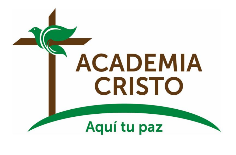 [Speaker Notes: Nótese cómo Pablo nos advierte que comulgar ¨sin discernir el cuerpo¨ es hacerlo indignamente. Además, el v. 27 puede usarse para probar que el cuerpo y la sangre de Cristo están verdaderamente presentes en el sacramento. Si no lo fueran, el que come y bebe indignamente sólo recibe una merienda. Puesto que están presentes, Pablo dice que tal persona es culpable de pecar contra el cuerpo y la sangre de Jesús.]
¿Qué dicen las Iglesias sobre lo que recibimos en la Santa Cena?
Iglesia Protestantes (Bautista)
Academia Cristo
¨La Cena del Señor es un acto simbólico de obediencia por el cual los miembros de la iglesia, al participar del pan y del fruto de la vid, conmemoran la muerte del Redentor y anuncian su segunda venida.¨  
https://www.ibhw.org/credo/
¨Creemos que todos los que participan del Sacramento de la Cena del Señor reciben el verdadero cuerpo y sangre de Cristo con el pan y el vino…  En cuanto participamos de este cuerpo y sangre, dado y derramada por nosotros, recibimos por fe el consuelo y seguridad de que nuestros pecados son realmente perdonados. ¨ - ¨En Esto Creemos¨ 
www.academiacristo.com
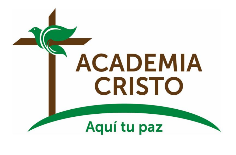 ¿Qué declaración describe mejor lo que dice la Biblia?
En Academia Cristo creemos que, con base en los versículos que estudiamos y otros, en la Cena del Señor recibimos cuatro cosas: 

Pan y vino, junto con el verdadero cuerpo y la sangre de Cristo. 

Aunque no podemos verlos ni saborearlos, creemos que están ahí porque Cristo así lo dijo. También creemos que es poderoso porque comparte con nosotros las buenas nuevas del perdón de los pecados.
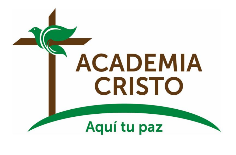 Cuando Lutero y Zwinglio se reunieron, ¿en qué enseñanza no estuvieron de acuerdo? ¿Por qué?
Lutero y Zwinglio no pudieron ponerse de acuerdo en lo que respecta a la Cena del Señor.

Lutero enfatizó las palabras de Cristo: “Esto es mi cuerpo; esto es mi sangre”, y enseñó que el cuerpo y la sangre de Cristo están verdaderamente presentes con el pan y el vino.
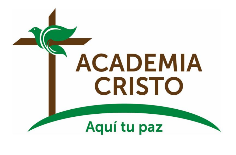 [Speaker Notes: En octubre de 1529, un líder alemán llamado Felipe de Hesse quiso unir a luteranos y protestantes por razones políticas. 

Los teólogos protestantes y luteranos se reunieron en Marburgo y, aunque coincidieron en muchas enseñanzas, Lutero y Zwinglio no pudieron ponerse de acuerdo en lo que respecta a la Cena del Señor.]
Cuando Lutero y Zwinglio se reunieron, ¿en qué enseñanza no estuvieron de acuerdo? ¿Por qué?
Zwinglio interpretó esas mismas palabras de Cristo figurativamente o simbólicamente. 

Razonó que el cuerpo de Cristo había ascendido al cielo y estaba a la diestra de Dios, por lo que no podía estar realmente presente en la Cena del Señor en todo el mundo.
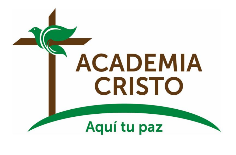 Cuando Lutero y Zwinglio se reunieron, ¿en qué enseñanza no estuvieron de acuerdo? ¿Por qué?
Para Lutero, esto no era un problema, porque como Dios, nada es imposible para Cristo.

En cambio, Zwinglio enfatizó las palabras de Cristo “hagan esto en memoria mía” para enseñar que el pan y el vino eran simplemente recordatorios del sacrificio de Cristo.
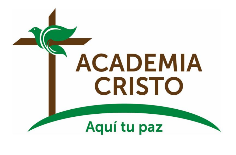 [Speaker Notes: Este desacuerdo ilustra sus diferentes métodos de interpretación de las Escrituras. Zwinglio usó su razón para interpretar lo que dice Jesús, mientras que Lutero sujetó su razón a lo que dice Jesús.]
Las diferencias en lo que enseñan las Iglesias
Al igual que Lutero, la Iglesia Luterana de hoy toma la palabra de Jesús cuando dice: 

“Esto es mi cuerpo; esta es mi sangre.” Creemos que el cuerpo y la sangre de Cristo están verdaderamente presentes con el pan y el vino, pero de una manera que no podemos percibir (“presencia real”). 
También creemos que recibimos la seguridad del perdón y una fe fortalecida en la Cena del Señor.
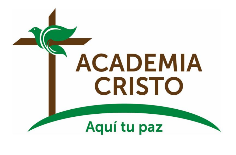 Las diferencias en lo que enseñan las Iglesias
Al igual que Zwinglio, muchas iglesias protestantes de hoy creen que el pan y el vino simplemente simbolizan el cuerpo y la sangre de Cristo ("representación"). 

Para ellos, la Cena del Señor no otorga perdón, sino que es un acto de obediencia que nos recuerda el sacrificio de Cristo.
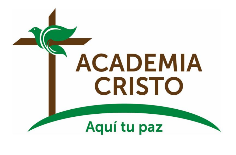 Las diferencias en lo que enseñan las Iglesias
La enseñanza católica sobre la Cena del Señor (o Eucaristía) es diferente a las anteriores. 

Lo ven como un sacrificio real, ofrecido por el sacerdote, que perpetúa el sacrificio de Cristo en la cruz. 

Como tales, creen que el pan y el vino no están presentes allí; se convierten en el cuerpo y la sangre de Cristo (“transubstanciación”).
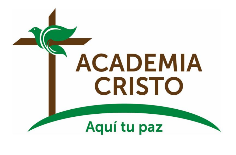 Las diferencias en lo que enseñan las Iglesias
Este sacrificio otorga el perdón de algunos pecados (veniales) y puede beneficiar incluso a los muertos

Sin embargo, estas enseñanzas no son bíblicas. Cristo no puede, ni necesita ser, sacrificado de nuevo, ya que hizo un solo sacrificio que pagó por todos los pecados (Heb. 10).
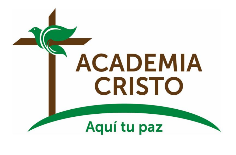 Las diferencias en lo que enseñan las Iglesias
Además, Pablo dice que el pan y el vino no desaparecen en la Cena del Señor, sino que son una comunión con el cuerpo y la sangre (1 Corintios 10:16). 

Jesús no limita su promesa de perdón en la Cena del Señor solo a ciertos pecados. 

Y no hay evidencia bíblica de que nuestras acciones puedan ayudar a los muertos; los muertos en Cristo están en el cielo y no necesitan nuestra ayuda
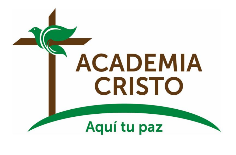 Preguntas para debatir
¿Cuál es nuestra condición natural?

¿Cuál es nuestro papel en la conversión?

¿Por qué bautizamos los infantes?

¿Que decimos acerca de la santa cena?
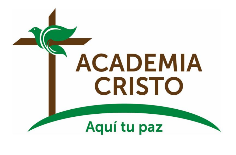 [Speaker Notes: Nuestra condición natural: la razón humana mira a un bebé y dice que el niño debe ser inocente, que es lo que enseñan algunas iglesias protestantes. Sin embargo, la Escritura enseña que nacemos pecadores (Salmo 51:5). 
La razón humana ve a los incrédulos haciendo buenas obras y concluye que debe haber algo bueno en todos nosotros. La Biblia, sin embargo, dice: “en mi carne (naturaleza pecaminosa), no mora el bien”. (Romanos 7:18)

Nuestro papel en la conversión: La Biblia dice, ¨Cree y serás salvo, ¨ y la razón concluye que creer es algo que soy capaz de hacer. Tengo que tener el poder dentro de mi para decidir creer. Pero la Biblia dice que no es así. Que somos muertos por naturaleza espiritualmente, y que solo Dios puede cambiar eso y darnos la fe.

Sobre el bautismo de infantes: La razón mira a un bebé, que ni puede hablar, y dice, ¨Imposible que ese conozca a Cristo y crea en Cristo. ¨ Pero la Biblia dice que no hay nada imposible para Dios, y nos da evidencia que él puede obrar la fe, hasta en los corazones de infantes. 

Acerca de la Cena del Señor: Jesús dice, ¨Esto es mi cuerpo. ¨ Mi razón dice, ¨No, Jesús, yo no veo su cuerpo. Yo veo pan. Además, ¿cómo puede estar presente tu cuerpo en muchos lugares al mismo tiempo, cuando ascendiste con tu cuerpo al cielo? Así que te equivocaste de Palabras; quisiste decir que este pan representa tu cuerpo. ¨ Pero la Biblia dice, ¨Esto es mi cuerpo. ¨]
¿Qué recibimos en la Cena del Señor?
La Iglesia Católica: Cuerpo y sangre de Cristo, un nuevo sacrificio.

La Iglesia Luterana: Pan, vino, el cuerpo y la sangre de Cristo, para nuestro perdón. 

Muchas Iglesias Protestantes: Pan y vino. Un acto de obediencia que conmemora su muerte.
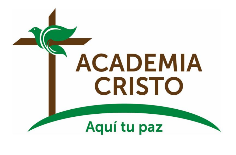 Objetivos de la lección.
Examinar la institución de la santa cena con su énfasis en el perdón de los pecados.

Comparar lo que las Iglesias diferentes dicen sobre la santa cena. 

Conectar los errores doctrinales que hemos estudiado con el mal uso de la razón humana.
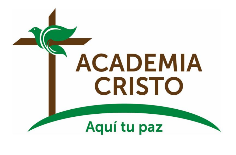 Oración
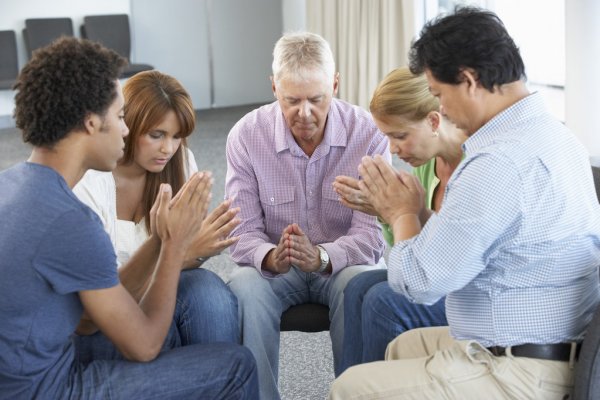 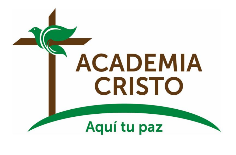 La Despedida
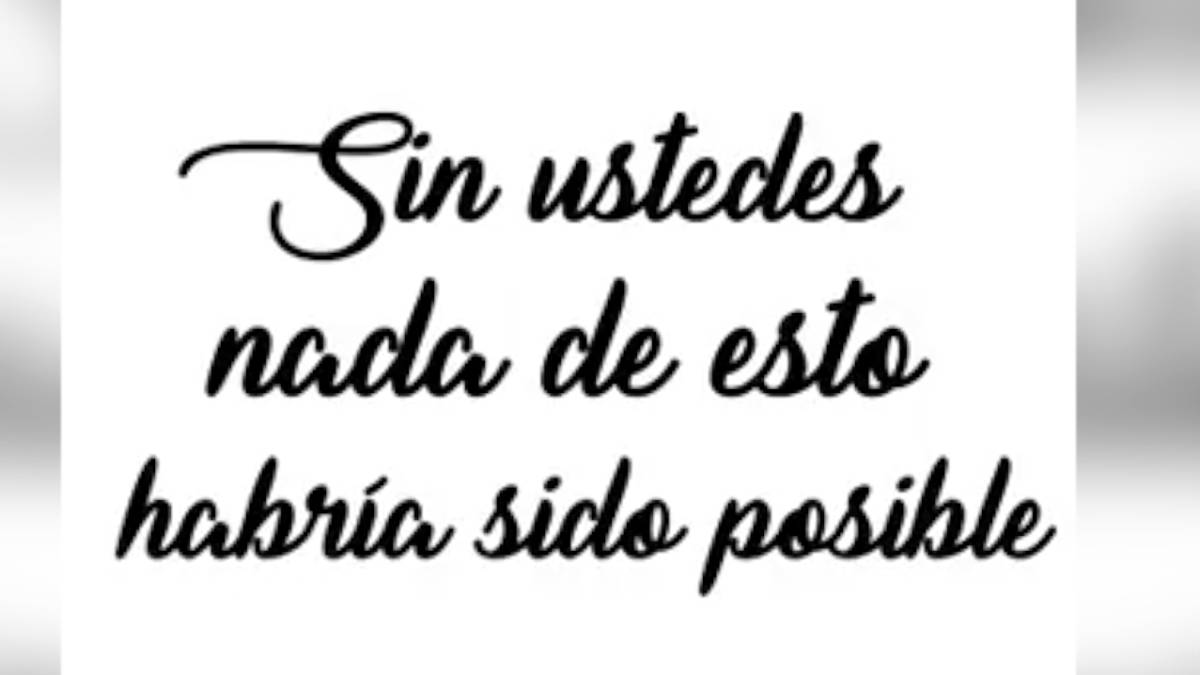 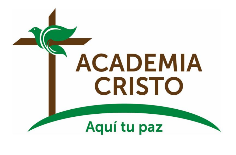 Diapositiva 30
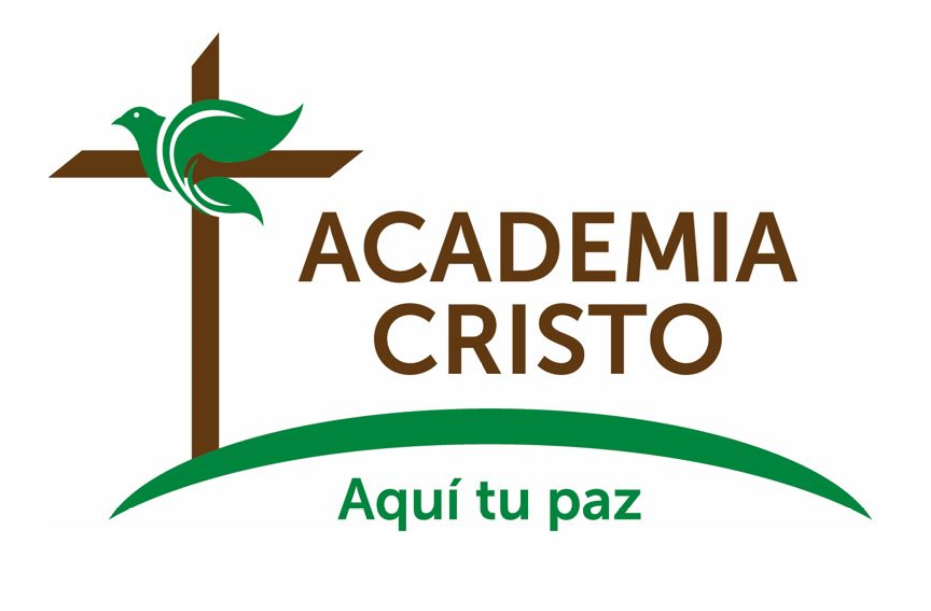